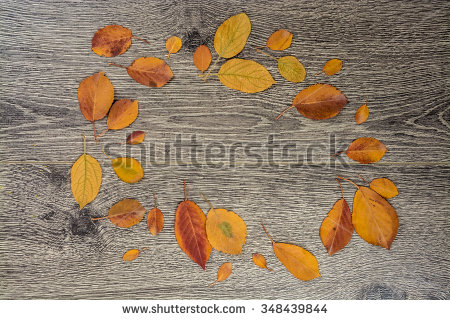 El error es el talón de Aquiles del conocimiento.
Morin
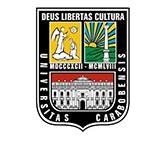 UNIVERSIDAD DE CARABOBO
FACULTAD DE CIENCIAS DE LA EDUCACIÓN
ESTUDIOS DE POSTGRADO
DOCTORADO EN EDUCACIÓN
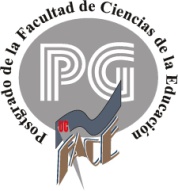 Del error al aprendizaje , un practicum iterativo
Dra. Milagros Thairy Briceño
mbriceno@uc.edu.ve
thairyb@gmail.com
@thairyb
Valencia, diciembre 2015.
21/10/2015
2
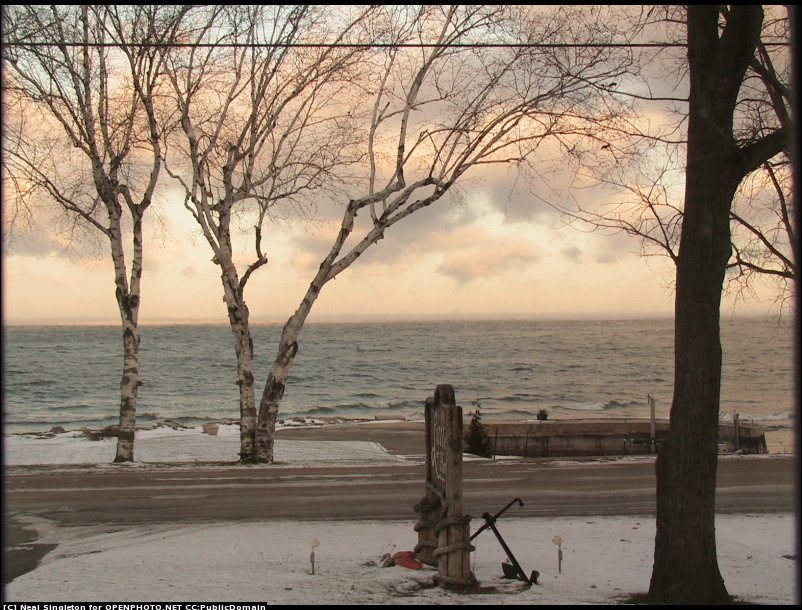 Error / aprendizaje

*Cognitivo
*Pedagógico
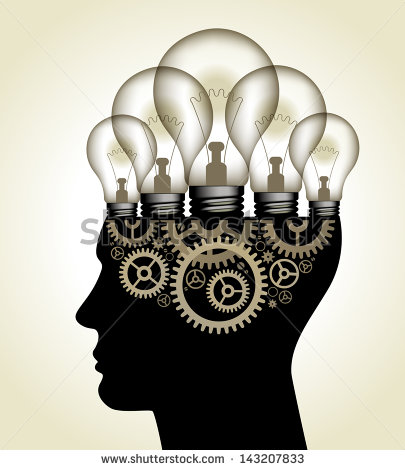 Conflicto cognitivo (Piaget, 1978/ Posner,1992)

Proceso racional  (Beauport y Díaz, 2008)

Procesos cognitivos (Schank, 2012)
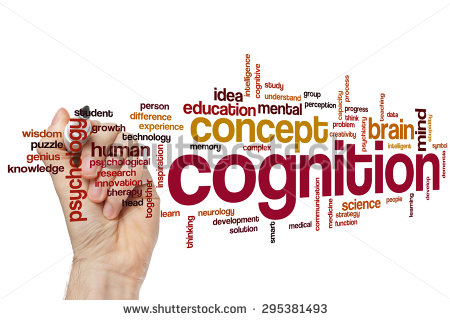 Conflictos
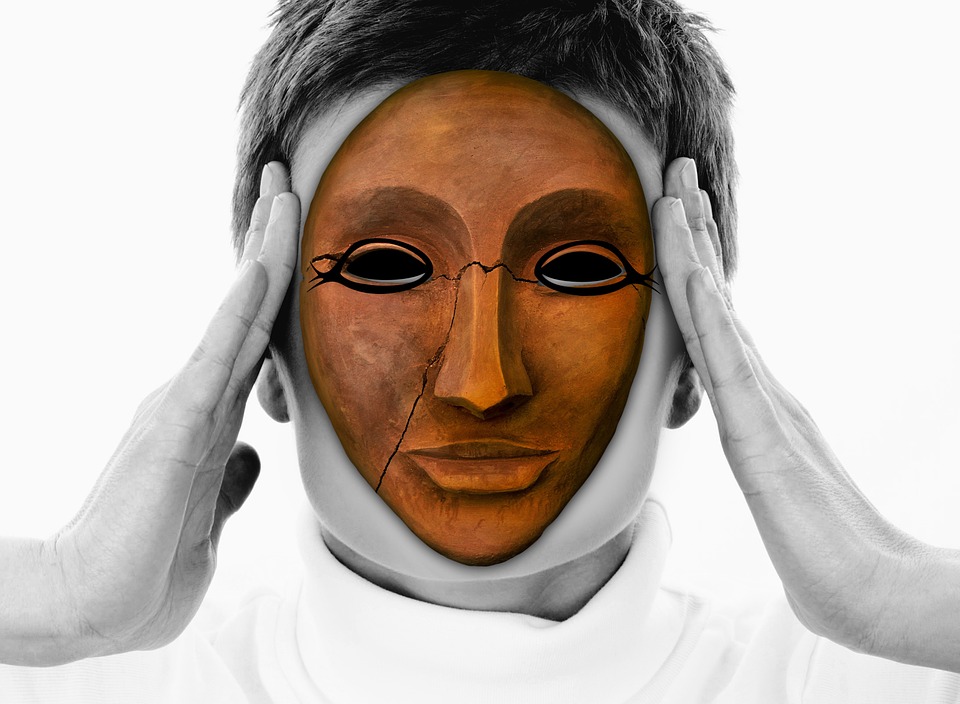 Conflictos internos.
Son aquéllos caracterizados por  una divergencia entre elementos cognitivos
 internos del estudiante, como sus percepciones, sus ideas, sus exigencias 
epistemológicas o cognitivas (Hewson, 1985) y, en general, 
su ecología conceptual (Posner et al., 1982; Strike y Posner, 1992).
 (En Villani y Orquiza de Carvalho ,1995)
Concepción errónea: De acuerdo a Tamayo (2002) es una representación no 
necesariamente explicita, que tiene el  participante de un hecho o información, que  es aceptable para resolver su problema, sin nivel explicativo; evolucionando a medida  que va construyendo nuevos conocimientos
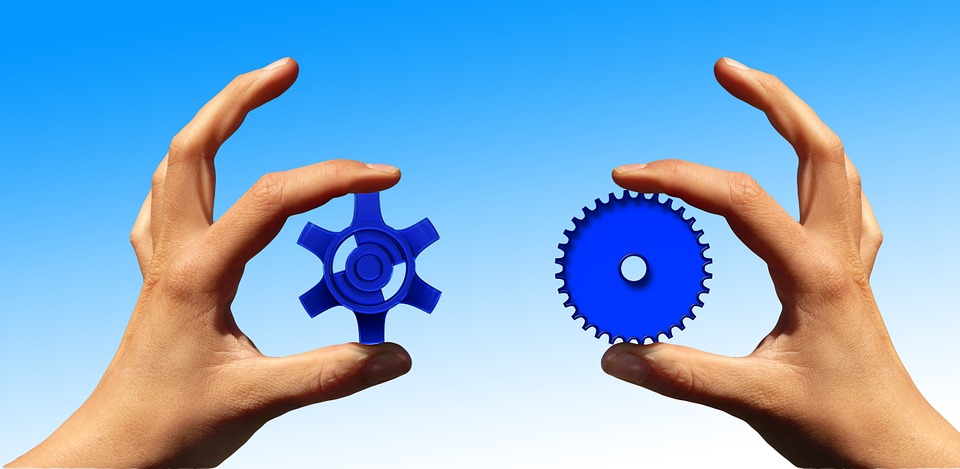 Acoplamiento estructural cognitivo: antes del que el conocimiento sea generativo para interpretar nuevas situaciones , pensar, razonar, aprender, los estudiantes  deben cuestionar, dudar, examinar la nueva situación y construir nuvas estructuras de conocimiento. (Resnick y Klopfer (1989)
Cambio de estado cognitivo.
Asimilación/acomodación /equilibración (Piaget)
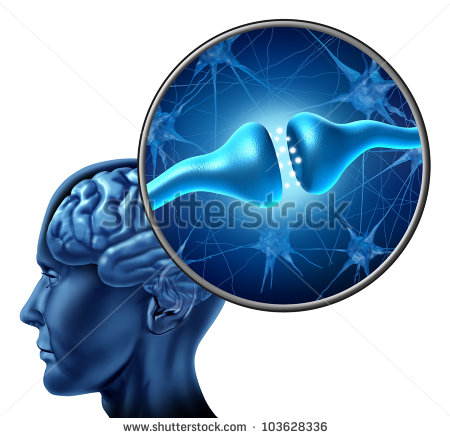 Proceso racional  (Beauport y Díaz, 2008)
Invita a hacer conexiones de tipo secuencia, lógicas y precisas, en 
contraste con el proceso asociativo que nos estimula a hacer 
conexiones más generales, de relación y aleatorias, detalladas hasta 
llegar a una conclusión. 
[Relación causa/efecto/cuestionamiento/reflexión/comprensión o entendimiento]
(p45-46)
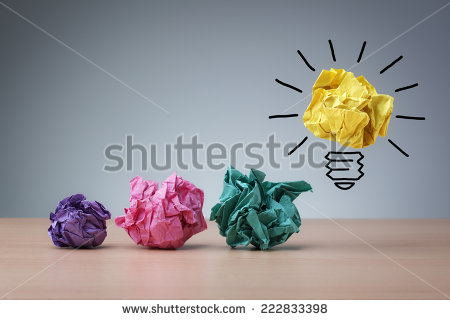 “El aprendizaje ocurre cuando alguien quiere aprender, no cuando alguien quiere enseñar” 
Roger Schank,
Procesos cognitivos (Schank, 2012)
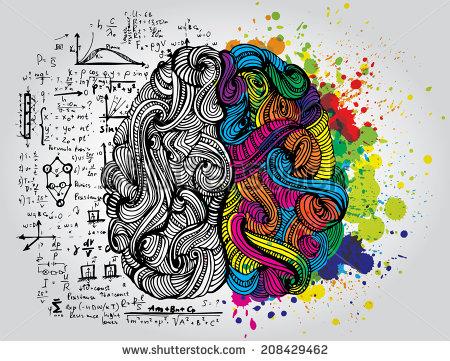 Los doce procesos cognitivos que subyacen a todo el aprendizaje son:

1. Procesos conscientes:
 Predicción: la determinación de lo que sucederá después
 Modelado: averiguar cómo funcionan las cosas
 Experimentación: llegar a conclusiones después de probar cosas
 Valores: decidir entre las cosas que te importan
http://educationoutrage.blogspot.com/2012/09/teaching-minds-how-cognitive-science.html
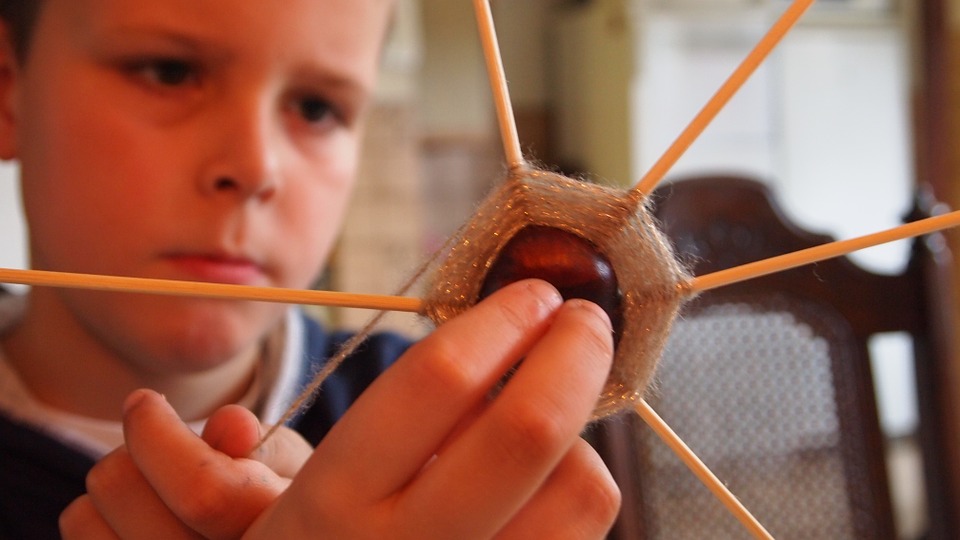 2. Procesos analíticos

. Diagnóstico: la determinación de lo que pasó por la evidencia
. Planificación: determinar un curso de acción
. Causalidad: entender por qué sucedió algo
. Juicio: decidir entre opciones
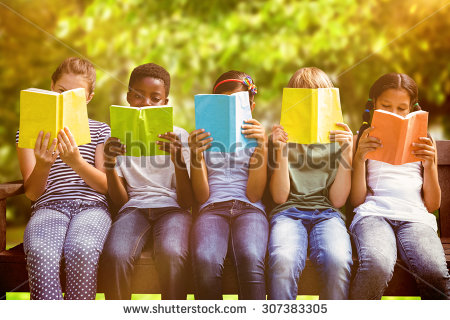 3. Procesos Sociales

  Influencia: encontrar la manera de que alguien más haga lo usted quiere
 Trabajo en equipo: llevarse bien con los demás cuando se trabaja hacia una meta común
  Negociación: la negociación con los demás y completar las ofertas exitosas
 Descripción: comunicar los pensamientos de uno y lo que acaba de ocurrir a los demás
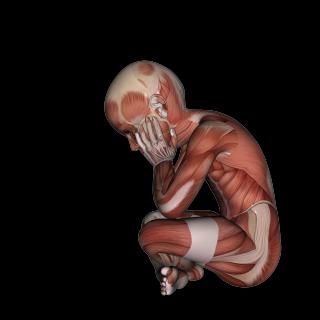 (Popper, Anderson, Schank,
 De la Torre, Corder,
 Roediger, 
 Yeung and Summerfield,  
Briceño, entre otros)
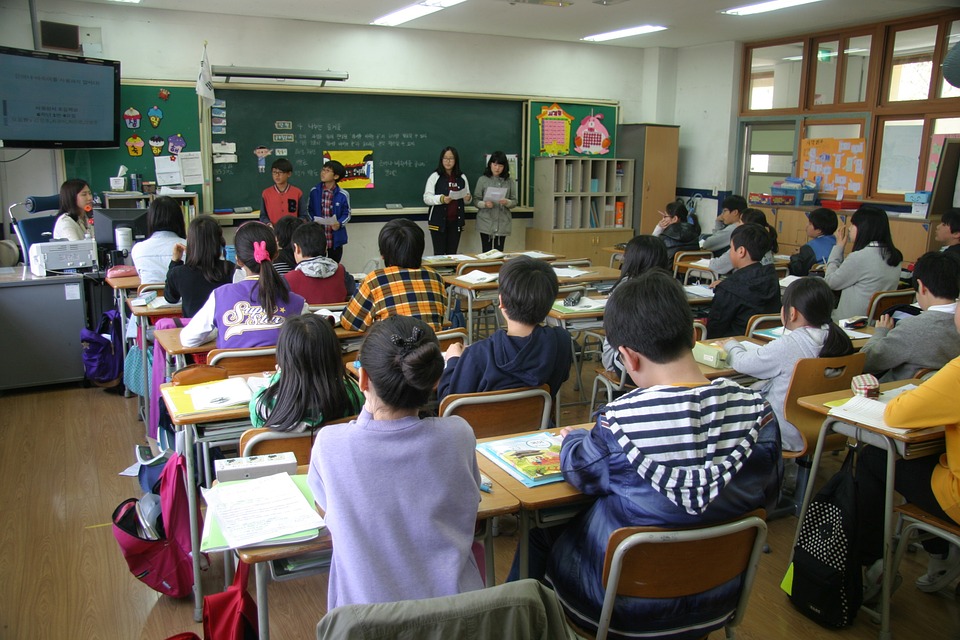 PEDAGÓGICO
Estrategias:  enseñanza
aprendizaje
Interacción enseñanza aprendizaje
Recursos
Motivación
Actitud
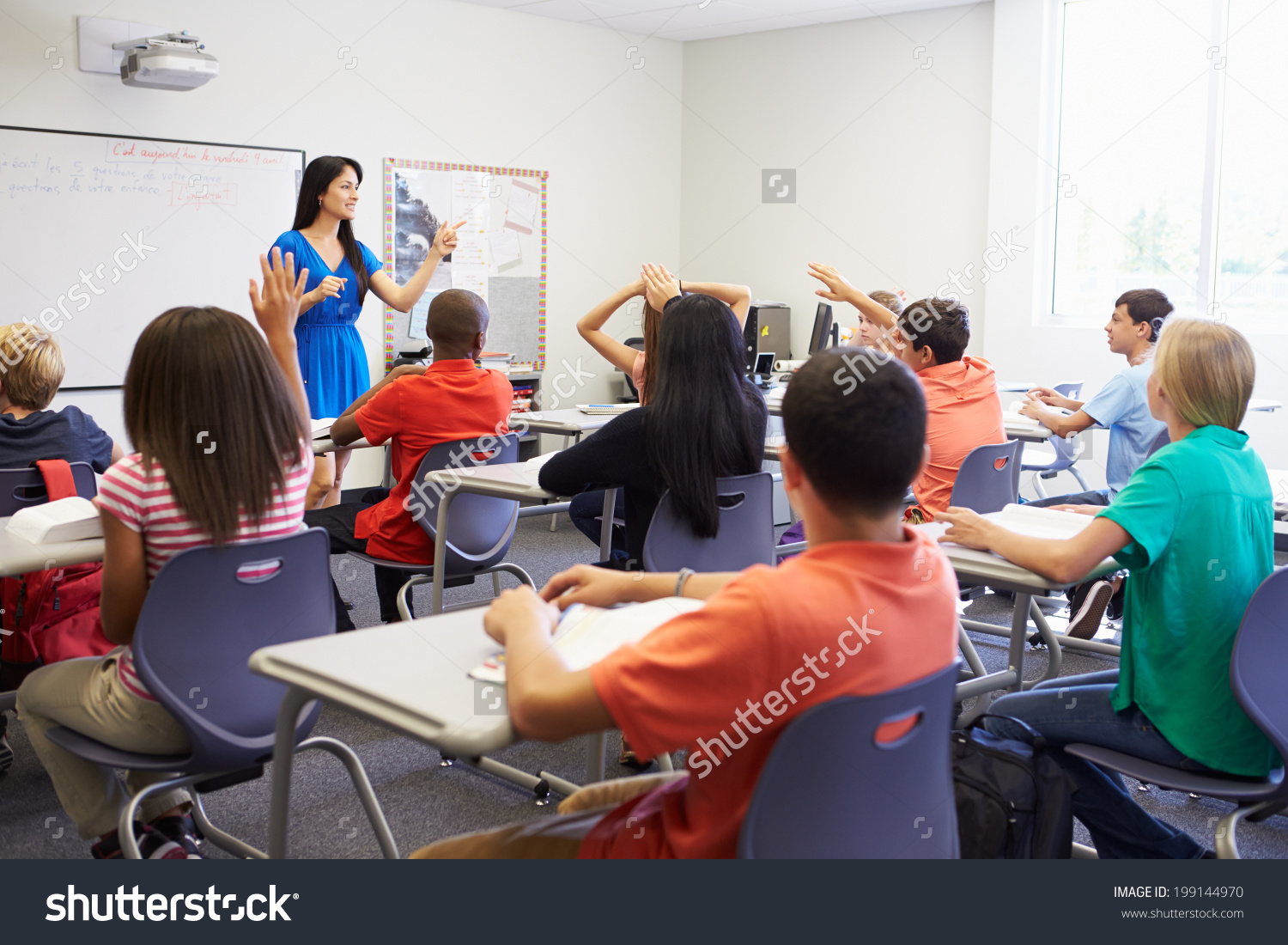 De la Torre (2004) es de la opinión 
que existe una pedagogía del
 éxito basada en el principio de
 las respuestas correctas, pero 
que si falla, lo induce 
directamente al fracaso.
Pedagogía altamente común
 en los escenarios de
aprendizaje
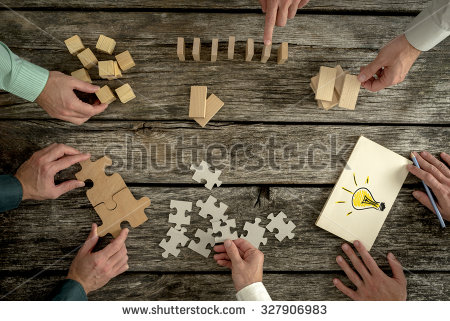 El error: 

Está presente en los ambientes 
de aprendizaje
Convive con el sujeto
El error es espontáneo
Es inevitable
Singular
Relativo
No es fragmentario 
Es un desafío para el facilitador 
Es producto de conjeturas, 
concepciones que confirman 
la actividad del pensamiento
Herramienta para un proceso
 reflexivo /metacognitivo

Enlace recursivo aprender – desaprender-reaprender
ARTICULACIÓN – INTEGRACIÓN - REESTRUCTURACIÓN
BUCLE RECURSIVO
REPRESENTACIÓN  CONCEPTUAL
APRENDIZAJE
ERROR / REFLEXIÓN
Conocimiento
Previo
REFLEXIÓN / ERROR
REAPRENDIZAJE
Percepción
Datos significativos
Datos no significativos
CONFLICTO PRODUCTIVO
DESAPRENDIZAJE
Hologramática No. 3
Briceño 2005.
Facilitador – Participante
(Transcurso constructivo)
Repaso – apoyo-reformulación
Datos, hechos o conceptos contextualizados
Estrategia, habilidades y capacidades complejas, Interpretaciones significativas.
Enfatizar los procesos y productos del aprendizaje
Reflexión acerca de lo realizado (problema, interpretación, ejecución, revisión)
Orientar a los participantes acerca de los procedimientos, conocimientos necesarios, predecir oportunidades, relacionar el error con el qué, por qué y para qué.
Monitoreo del proceso: Comparación entre correcto e incorrecto, preguntar y repreguntar (p.ej.: que pasaría sí) acerca del proceso o revisar como se generó el proceso, redefinir  o replantear  problema a partir del error.
REORIENTACIÓN – REALIMENTACIÓN COMPARTIDA
Reponsabilidad compartida
Error
Briceño 2005.
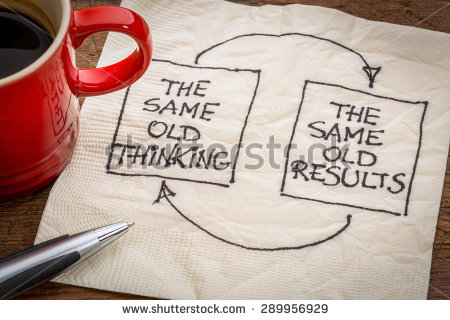 El error es iterativo 
Permite comprender la acción de estar 
equivocado, corregir  y recorregir de 
manera recursiva  y constructiva; 
Permitiendo la realimentación 
del proceso de aprendizaje  
así como generar nuevas 
estrategias de aprendizaje.
(Briceño, 2008)
Algunas actividades en los ambientes de Aprendizaje
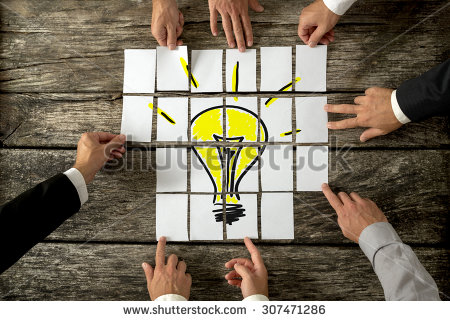 Discutir en grupo sobre el error cometido, comentarlo 
y contrastarlo con la aseveración, concepto o solución 
correcta, o simplemente confrontar las contradicciones, 
así como la integración de ideas o pensamiento 
adverso y diverso.

Deconstruir la información, desmenuzarla o 
desfragmentarla como una actividad del asociar y 
desasociar del proceso reorganizativo.

Explorar formas distintas de resolver una situación, 
verificar si el error cometido contribuye a mejorar
el proceso o a la resolución del problema.

El facilitador no sólo debe explicar, sino que debe guiar, 
orientar y reforzar el conocimiento al sujeto aprendiz 
que se equivoca y que por lo tanto, demanda de su ayuda. 

Participación colaborativa y cooperativa
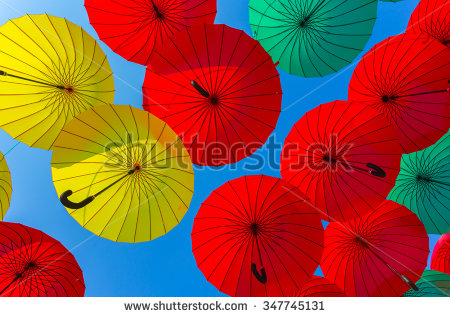 El error es una parte misma del proceso de reacomodación del conocimiento
Piaget
Gracias por su atención
thairyb@gmail.com /mbriceno@uc.edu.ve
@thairyb